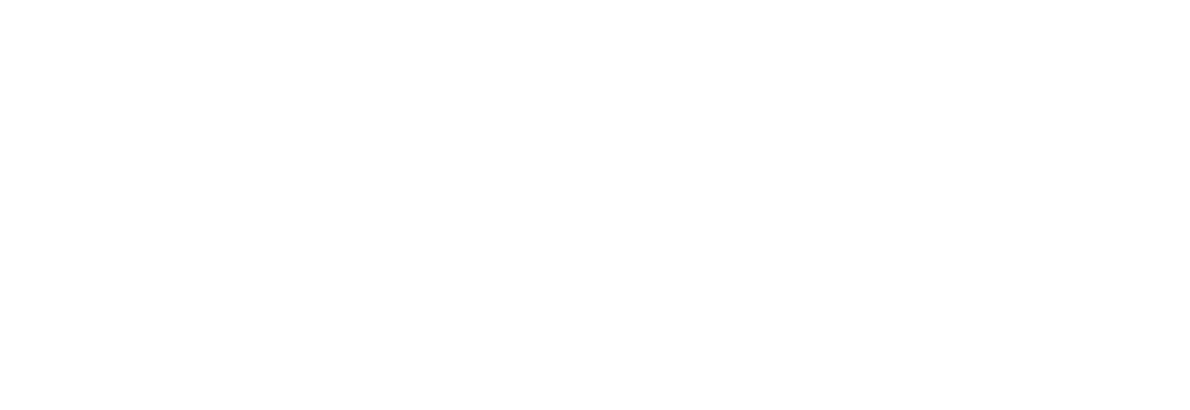 Responsable de generar la información: C.P. Miriam Yolanda Cardona de la Cruz
Directora Ejecutiva de Administración.
Nota informativa
Se informa que durante el mes de agosto de 2019 no se celebraron contratos con persona alguna de derecho público o privado.
Art. 21, fracción IX
Contratos